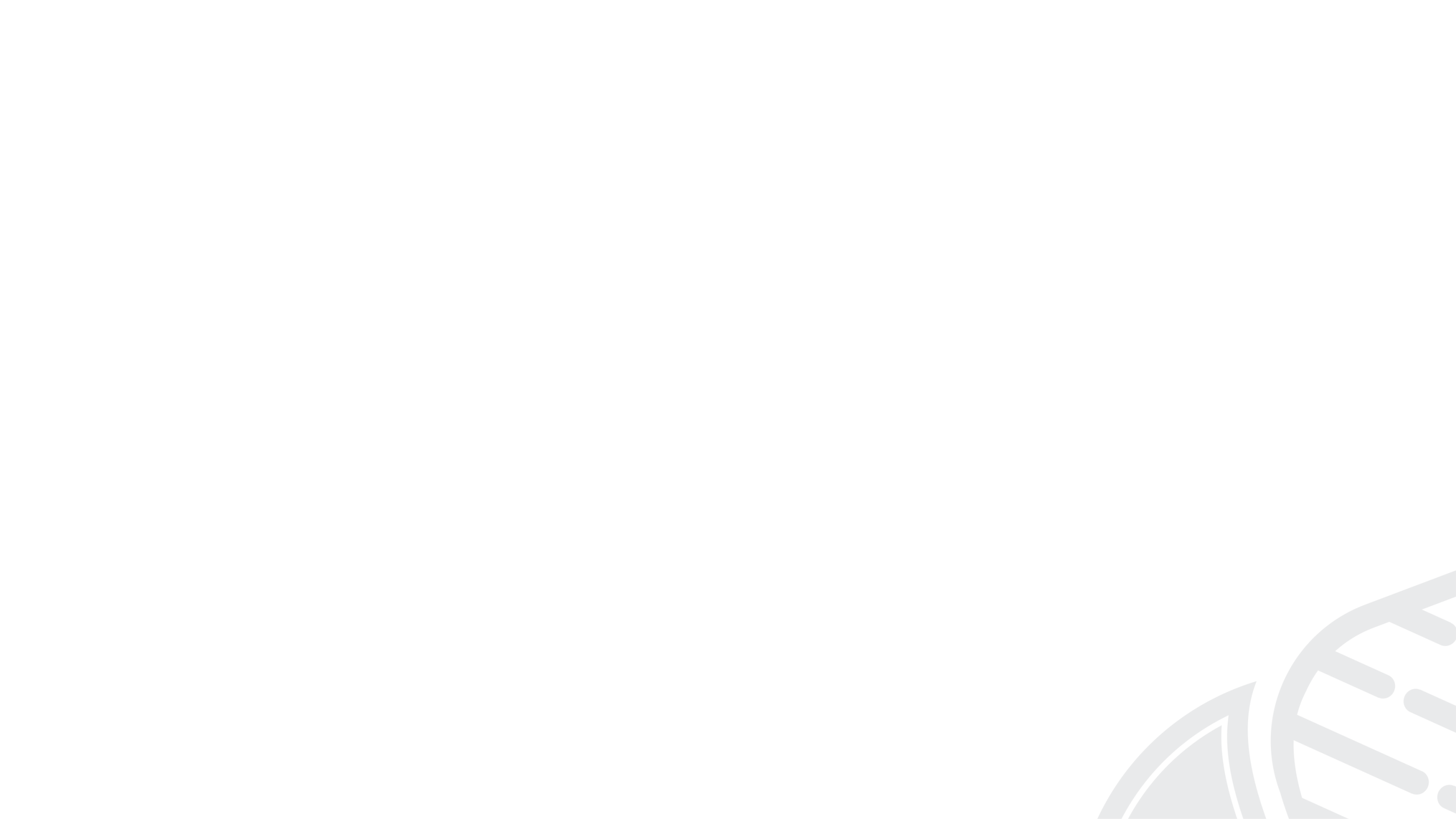 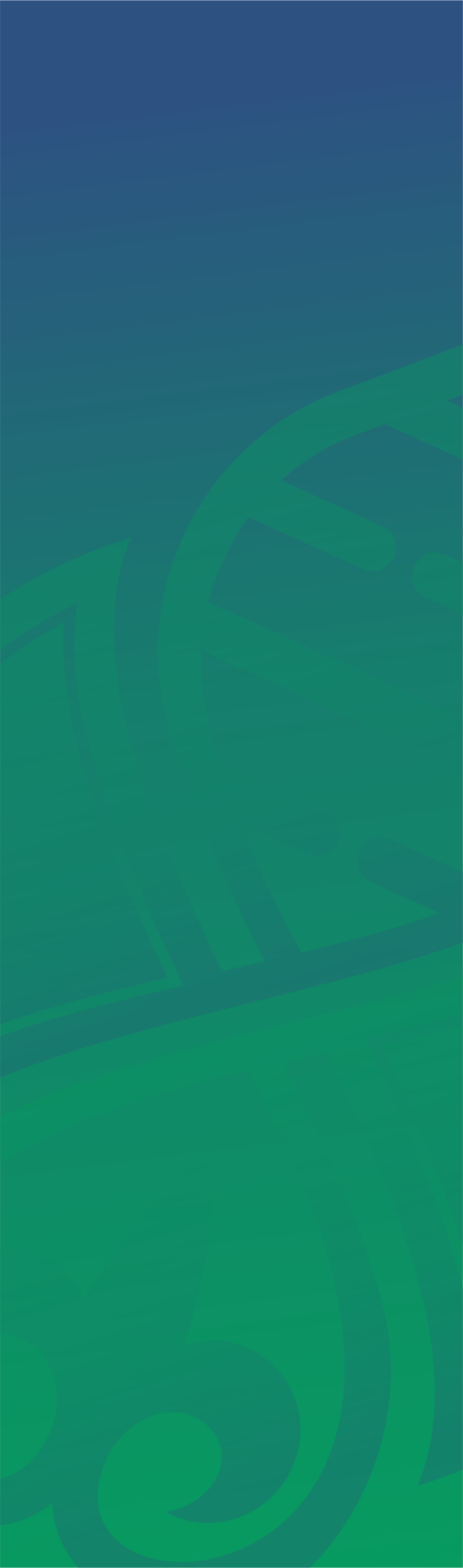 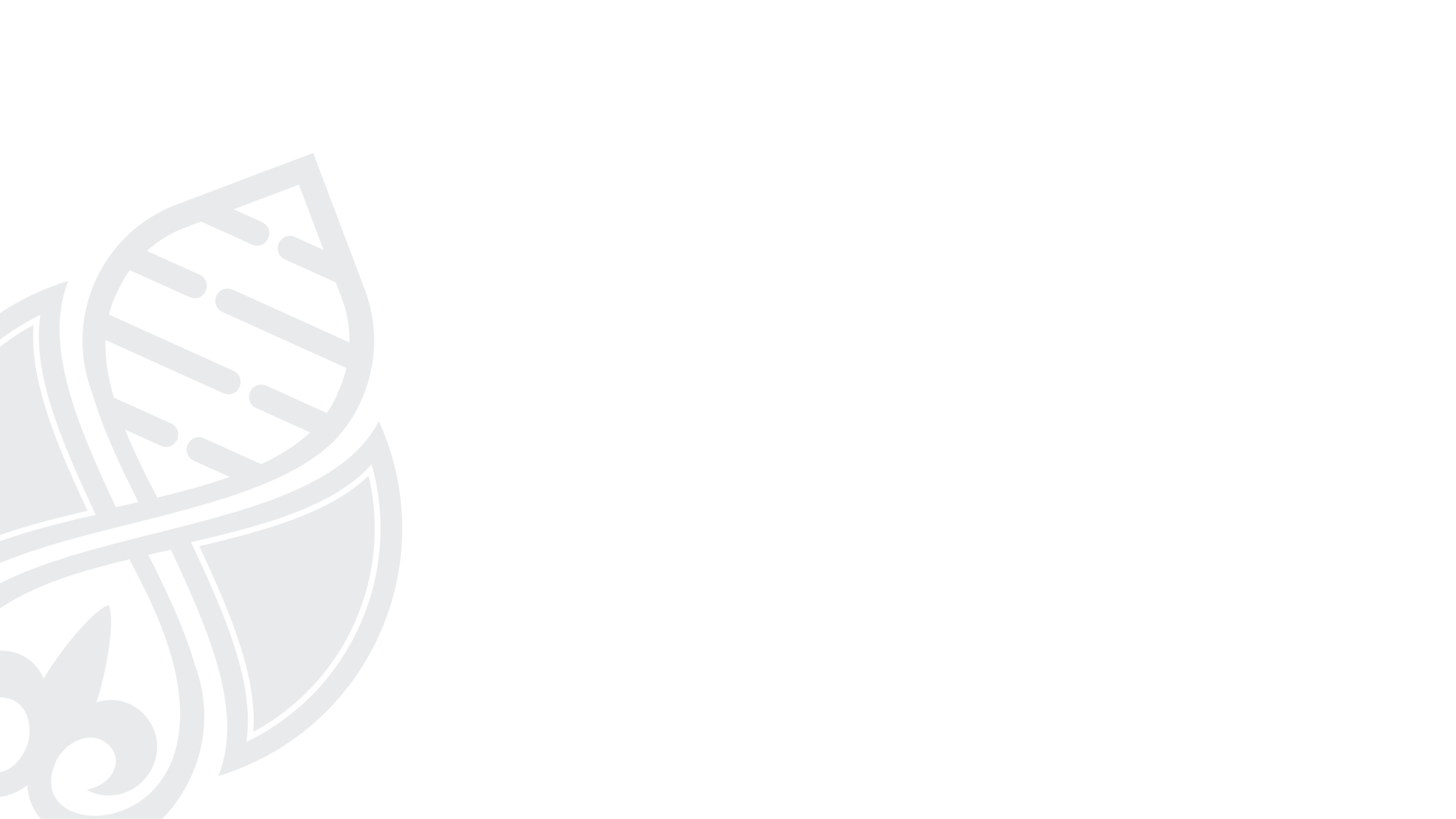 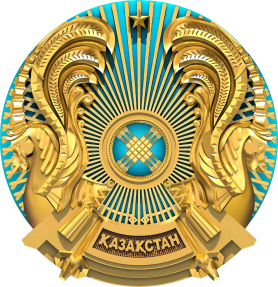 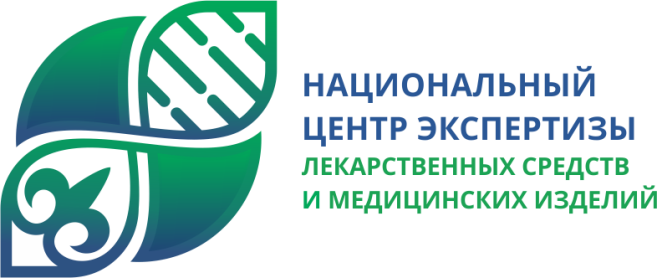 Республиканское государственное предприятие на праве хозяйственного ведения «Национальный центр экспертизы лекарственных средств и медицинских изделий» 
Комитета медицинского и фармацевтического контроля
Министерства здравоохранения Республики Казахстан
Регистрация лекарственных средств растительного происхождения в Республике Казахстан
г. Нур-Султан
2021 г
www.ndda.kz
1
Экспертиза лекарственных средств -  обязательное условие государственной регистрации, перерегистрации и внесения изменений в регистрационное досье
Национальная процедура
В рамках ЕАЭС
На основании Соглашения о принципах и правилах обращения ЛС  от 23.12.2014 г
Децентрализованная процедура
Процедура взаимного признания
Регистрация до 30.06.2021 г
Государственный контроль в области обращения лекарственных средств
Перерегистрация до 31.12.2025
Референтное государство
Референтное государство
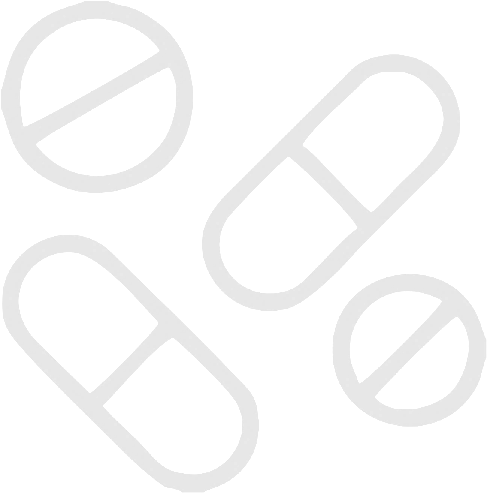 Внесение изменений в регистрационное досье до 31.12.2025 г
Государство признания
Государство признания
2
Лекарственное средство -  средства, представляющие собой или содержащие фармакологически активные вещества, предназначенные для профилактики, диагностики и лечения заболеваний, а также изменения состояния и функций организма:
лекарственное вещество, лекарственная субстанция, лекарственный препарат, лекарственный  полупродукт, лекарственное сырье (любого происхождения).
Лекарственное растительное сырье – свежие или высушенные растения, водоросли, грибы или лишайники либо их части, цельные или измельченные, используемые для производства лекарственных средств.
3
Классификация фармацевтических субстанций растительного происхождения
Фармацевтические субстанции растительного происхождения
Высушенные
Свежие
Выделение индивидуальных БАВ для  производства ЛП
ЛП (фасованные  во вторичную упаковку(пачку)
Для производства ЛП
Получение соков, гомеопатических ЛС,
(эссенции, элексиры,настойки)
Новогаленовые ЛП
Сборы
Галеновые ЛП
4
Растительные лекарственные препараты
-  Для экспертизы лекарственных препаратов растительного происхождения предоставляются результаты соответствующих фармакологических, токсикологических и клинических исследований. 
Материалы и документы по доклиническим (неклиническим) и (или) клиническим исследованиям включают: материалы доклинических (неклинических) исследований специфической активности; материалы исследования острой и хронической токсичности; данные о местно-раздражающем действии; данные об аллергизирующих свойствах; опыт клинического применения в стране-производителе или других странах. При этом материалы относительно качественных аспектов лекарственного препарата предоставляются в полном объеме. 
Для сборов лекарственного растительного сырья, фито-чаев предоставляется обзор научной литературы по лекарственным растениям, входящих в их состав.
5
Анализ требований отечественных и зарубежныхнормативных документов к качеству ЛРС
6
Лекарственные формы растительного происхождения  зарегистрированные  в Госреестре РК
Таблетки
Капсулы
Растворы
Сиропы
Растительное сырье
Фито-чай
Настойки
Сборы
7
В настоящее время  в Государственном реестре  зарегистрированы растительные лекарственные препараты отечественного производства - 6 и зарубежные -11, которые  относятся  к следующим лекарственным формам: таблетки -4, капсулы -1,  сироп -5, капли -2, раствор оральный -1, фито-чай-3, настойка - 1.
Лекарственное растительное сырье (листья, корневища с корнями, трава, цветки, кора, слоевища) упакованная в пачки из коробочного картона равна 13 из них продукция отечественных производителей -12 и зарубежный -1.
8
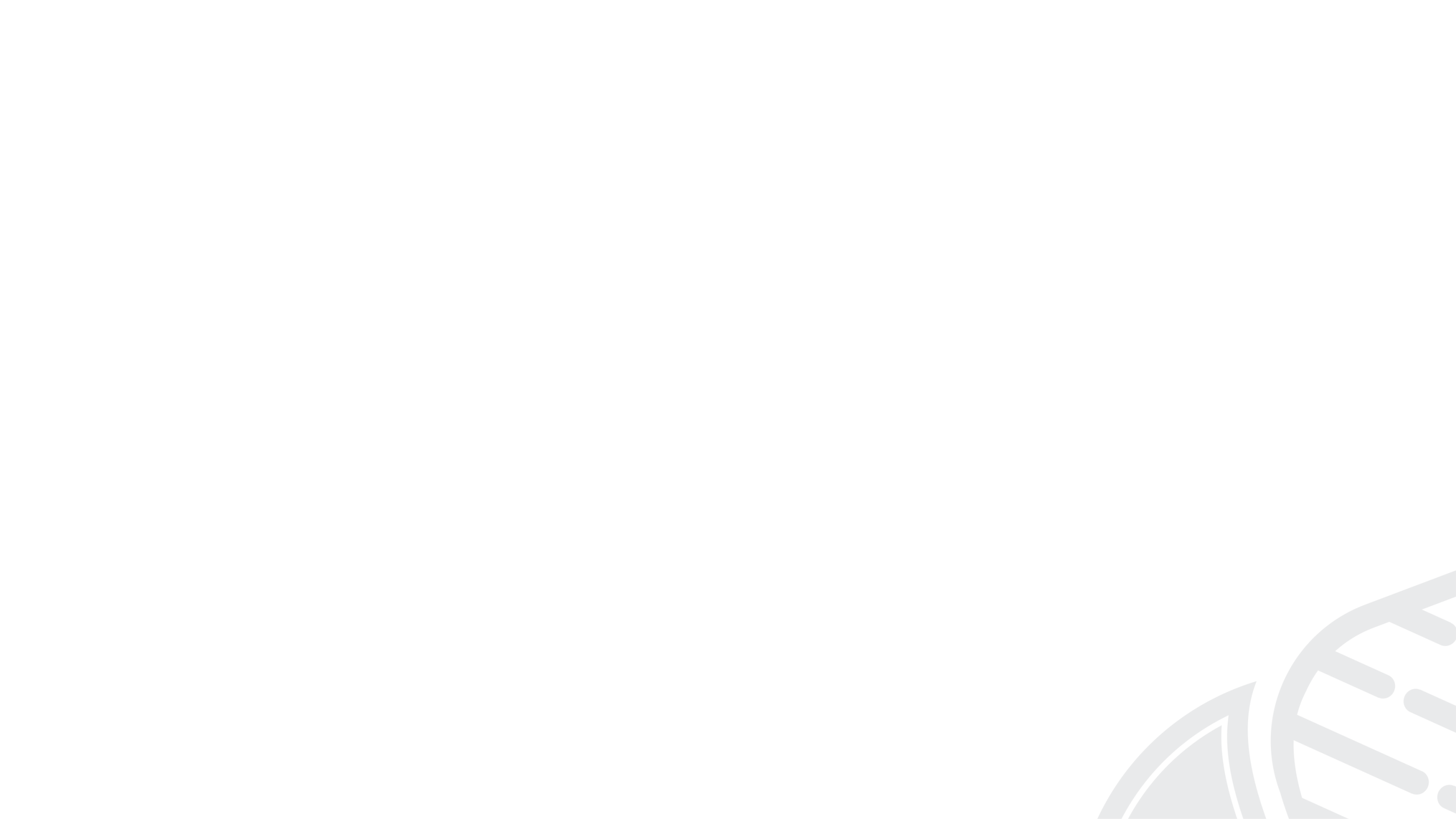 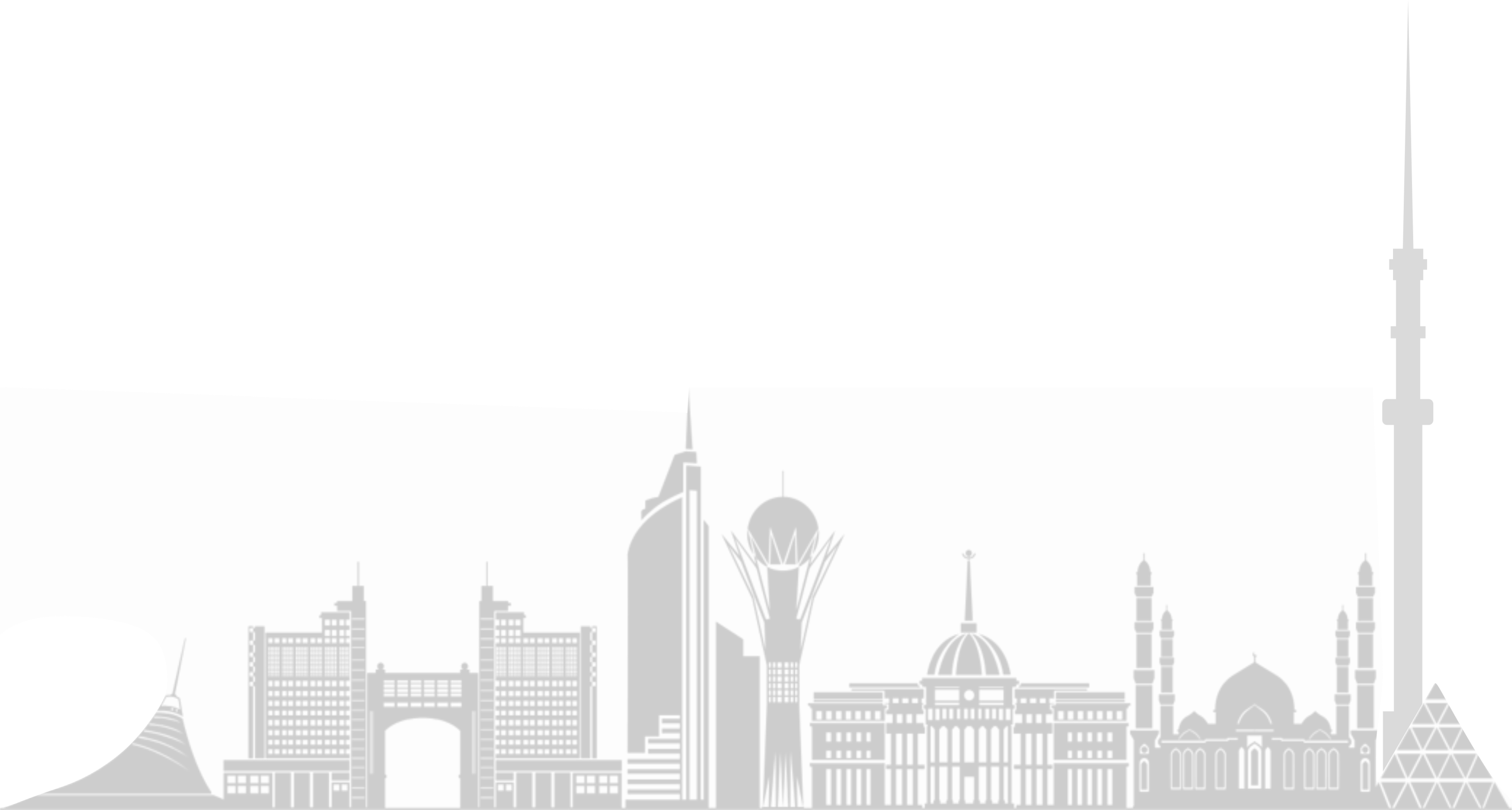 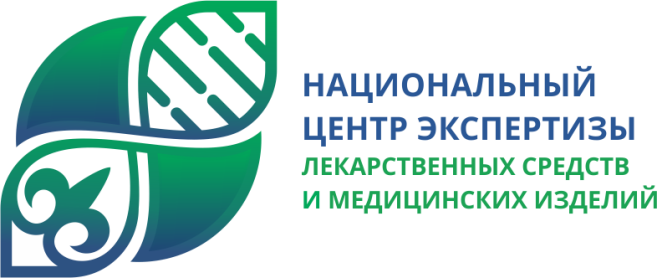 Спасибо за внимание!
9